Жан де Лафонтен. Байка «Зачумлені звірі».
Геть байку роздягли клятущі догола, Тоді побачили, що Правда то була.
                            І. Красицький
ОБОАОЙОКОА
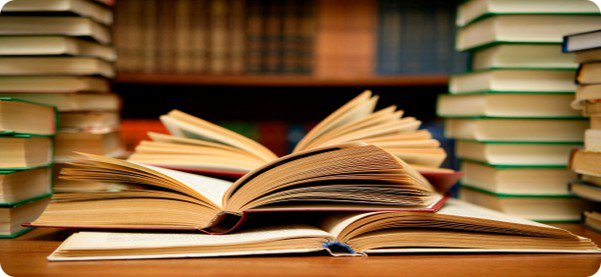 байка
ЯЕЯ ЗЯОЯ 
ПЯОЯВЯАЯМЯОЯВЯА
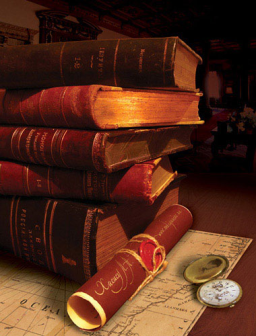 езопова мова
«Хліборобові діти»
потрібно пам’ятати, що ті, хто вміє жити дружно й працювати разом, сильніші від тих, хто діє поодинці
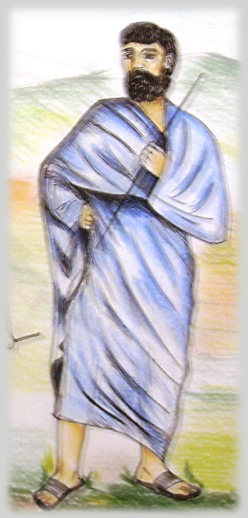 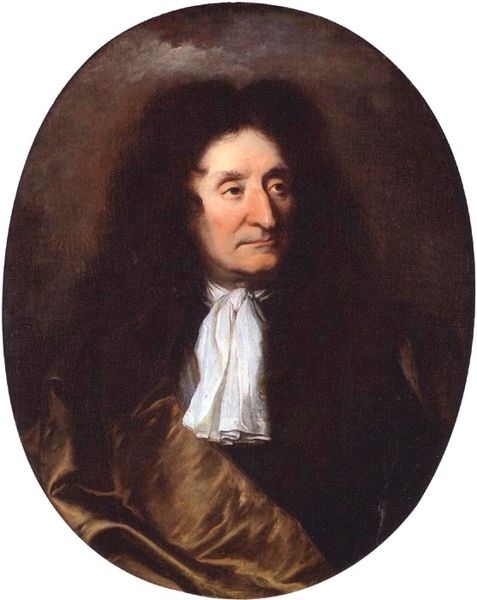 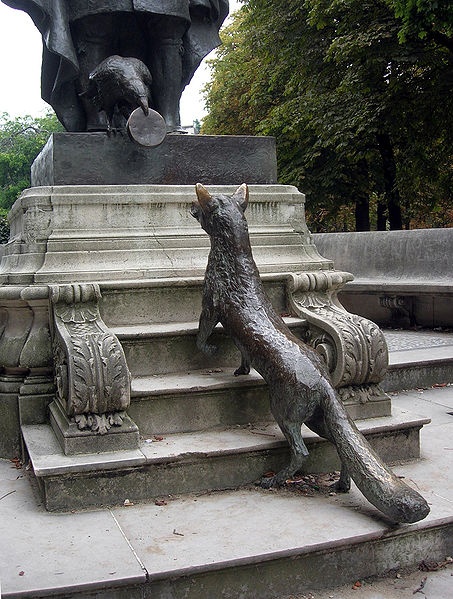 Ворона и Лисица. Фрагмент памятника Лафонтену в Париже
«Зачумлені звірі»
-Яке лихо трапилося з лісовими звірами? 
-Навіщо Лев скликав раду? 
- Чи справжнім грішником, на вашу думку, є Лев
-Як Лис виправдовує Лева?
-Чому Лис виправдовує Лева? 
-У чому полягає гріх Осла? 
-Чи був Осел найбільшим грішником у лісі? 
 -Чому ж саме його лісова громада вирішила принести у жертву?
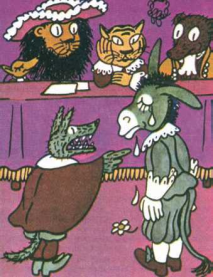 - Що ви дізналися про Ж. де Лафонтена?- У яких байкарів поет запозичував сюжети- Скільки байок було написано поетом? - Які недоліки людей і суспільства викриває Лафонтен у байці «Зачумлені звірі»? - Якою «чумою» вражені звірі? - Чи актуальні проблеми, порушені у байці «Зачумлені звірі»? Висловіть власну думку з цього приводу.
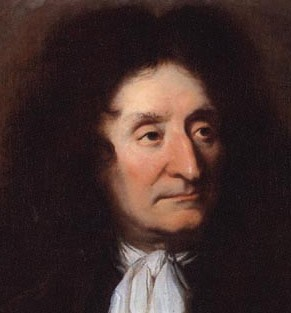 Лев –
Лев – цар звірів, сила
Лис-
Лев – цар звірів, сила
Лис-хитрість
Тигри -
Лев – цар звірів, сила
Лис-хитрість
Тигри - улесливість, зневага до закону
Осел
Лев – цар звірів, сила
Лис-хитрість
Тигри - улесливість, зневага до закону
Осел – беззахисність, чесність.
Геть байку роздягли клятущі догола, Тоді побачили, що Правда то була.
                            І. Красицький
«Сенкан»
Алгоритм роботи
 У першому рядку записується одне слово, іменник, який є темою сенкану.
У другому — записуються два слова, прикметники, які є означення­ми теми.
У третьому — учні записують три слова, дієслова, які вказують на ак­тивність, дієвість, пов'язану з темою.
У четвертому — записується фраза, якою висловлюється розуміння теми (чи ставлення до теми). Фраза складається з чотирьох слів.
У п'ятому — записується одне слово, іменник — синонім (висновок) до теми.